CSC241: Object Oriented Programming
Lecture No 06
Previous Lecture
Reference variable
Why object pass to a function by reference
const object
this pointer
Type of this pointer
Cascading function calls
Dynamic memory allocation
Today’s Lecture
static class member
Information hiding
Abstract data type (ADT)
Container classes
Proxy classes
Object’s data member
Each object of a class has its own copy of all the data members of the class
noon
wakeup
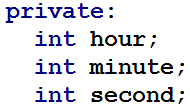 hours
hours
12
5
minutes
minutes
0
50
seconds
seconds
0
0
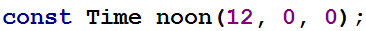 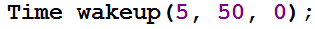 static Data Members
In certain cases, only one copy of a variable can be shared by all objects of a class
A static data member is used
If a data item in a class is declared as static, only one such item is created for the entire class, no matter how many objects are created
Object 1
Object 2
Object 3
data1
data1
data1
2
4
9
data2
data2
data2
4
15
3
static data
0
Cont.
A member static variable is visible only within the class, but its lifetime is the entire program
They seems like global variables
It continues to exist even if there are no objects of the class
A static data item is useful when all objects of the same class must share a common item of information
Uses of static data member
Suppose an object needed to know how many other objects of its class were in the program 
For example, in road-racing game a car might want to know how many other cars are still in the race
In this case a static variable count could be included as a member of the class
All the objects would have access to this variable
class Race
{
    private:
       static int count; 
       int carNo;	
    public:
       Race()
         { count++; carNo=0; }
       void setCarNo(int no)
         {  carNo = no;  } 	
       void printData() { 
           cout<<“Total car = ”<< count;
           cout<<“,Car No.   = ”<<carNo<<endl;
       }
};
int Race::count = 0; 
main()
{
Race c1, c2, c3;     //create three objects
c1.setCarNo(10);  c2.setCarNo(11);  
c3.setCarNo(12); 
c1.printData();
c2.printData();   c3.printData();
}
Example – Race class
count
0
2
1
3
c1
c2
c3
11
0
0
10
12
0
carNo
carNo
carNo
Total car = 3, Car No. 10
Total car = 3, Car No. 11
Total car = 3, Car No. 12
class Race
{
    private:
       static int count; 
       int carNo;	
    public:
       Race()
         { count++; carNo=0; }
       void setCarNo(int no)
         {  carNo = no;  } 	
       void printData() { 
           cout<<“Total car = ”<< count;
           cout<<“,Car No.   = ”<<carNo<<endl;
       }
};
int Race::count = 0; 
main()
{
Race c1, c2;     //create three objects
c1.setCarNo(10);  c2.setCarNo(11);  
c1.printData();
c2.printData();
Race c3;  c3.setCarNo(12);  c3.printData();
}
Cont.
count
0
2
1
3
c1
c2
c3
10
0
0
11
12
0
carNo
carNo
carNo
Total car = 2, Car No. 10
Total car = 2, Car No. 11
Total car = 3, Car No. 12
Static data member – access
A public static data member can be access using any object of the class or class name
[Object Name].[name of static variable]
e1.count;
[Class Name] :: [name of static variable]
Employee ::count;   
A private static member can be access using a public member function
[objectName].[public member function]
e1.getCount();
[Class name]::[public member function]
Employee::getCount();
static member function
A function should be static if it only access static member of class
A call to a static function does not need an object as handler, it needs a class name
A static function 
cannot access non static member function 
does not have a this pointer
Example – Employee class
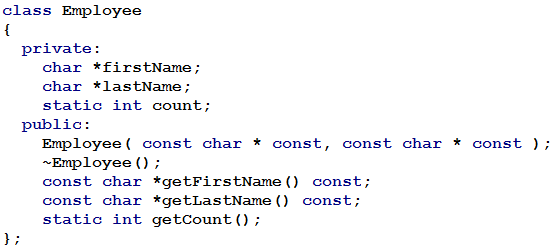 Cont
char * 
A pointer to a character



const char *
Pointer to a constant character
f
c
f
705
705
705
874
*p
*p
m
m
874
874
c
705
874
Cont
char * const 
Constant pointer to a character



const char * const 
Constant pointer to a constant character
c
f
f
705
705
874
705
705
*p
*p
m
m
874
874
c
705
705
874
const char * as return type
But return type of getFirstName() and getLastName() are const char *


If return type char * is non constant pointer mean one can change the content  
const char * means content cannot be changed
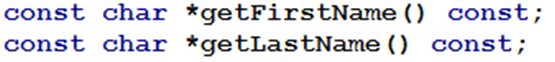 Ahmad
Ali
6000
Go to program
Information hiding
A class normally hides its implementation details from its clients
For example, 
a library contains classes, compile form is given to users
Users includes header file in cpp file contain main function and set library path
Compile the file and use library
Go to program